Geography
1-1 Mapping North America
Warm Up
Grab a World Atlas from the box on the back table.

If you have colored pencils have them out as well.
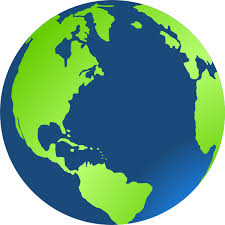 Why do we need to know this junk?
Because you don’t want to be this person…

https://www.youtube.com/watch?v=7_pw8duzGUg
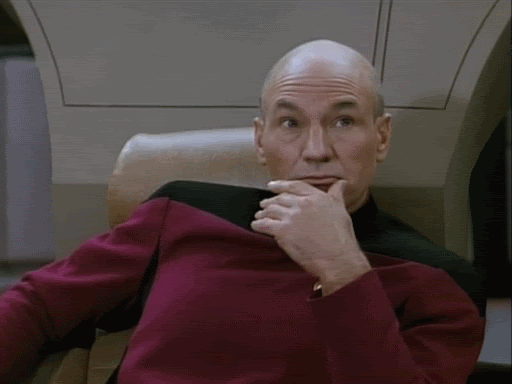 Mapping
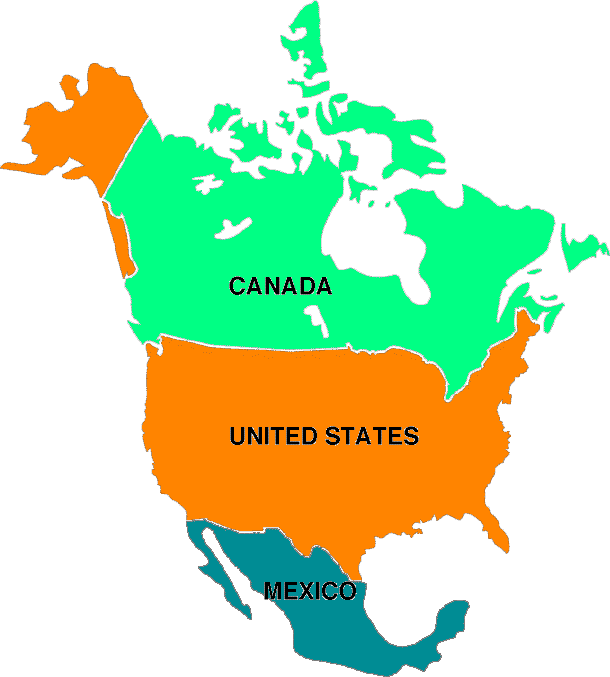 Using the World History Atlas you will
	 label and color the map.
1) Label every item on the back of the map, cross them off as you label them.
2) Color the countries in at least 6 different colors… And yes... The water must be blue…
3) It must be neat and you must use only a pencil and colored pencils, no markers!


***Hint: Use maps on pages 30,31,36,38,40,54,60,62,and 68